EXPLORATION BIOLOGIQUE DE LA FONCTION RENALE
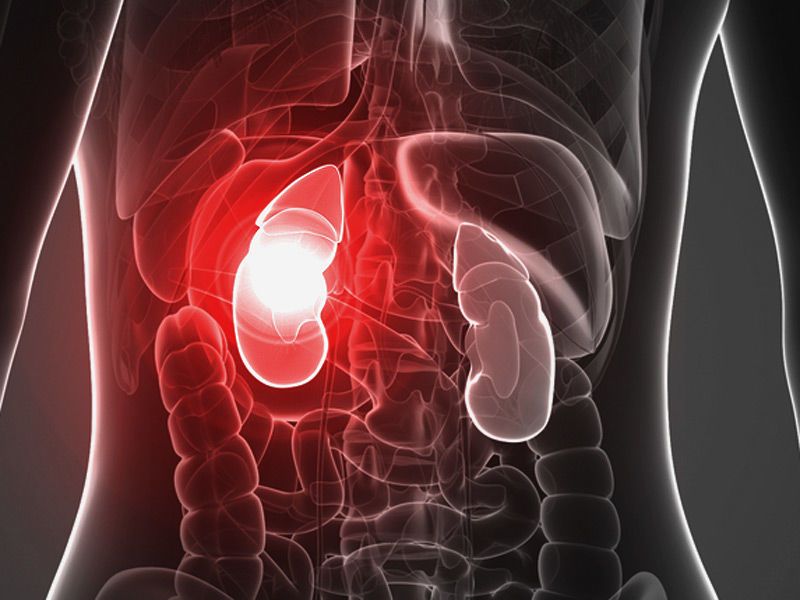 Dr. M.E.H . CHERIFI
mcherifi@ymail.com
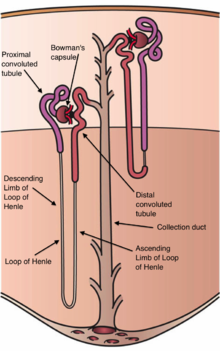 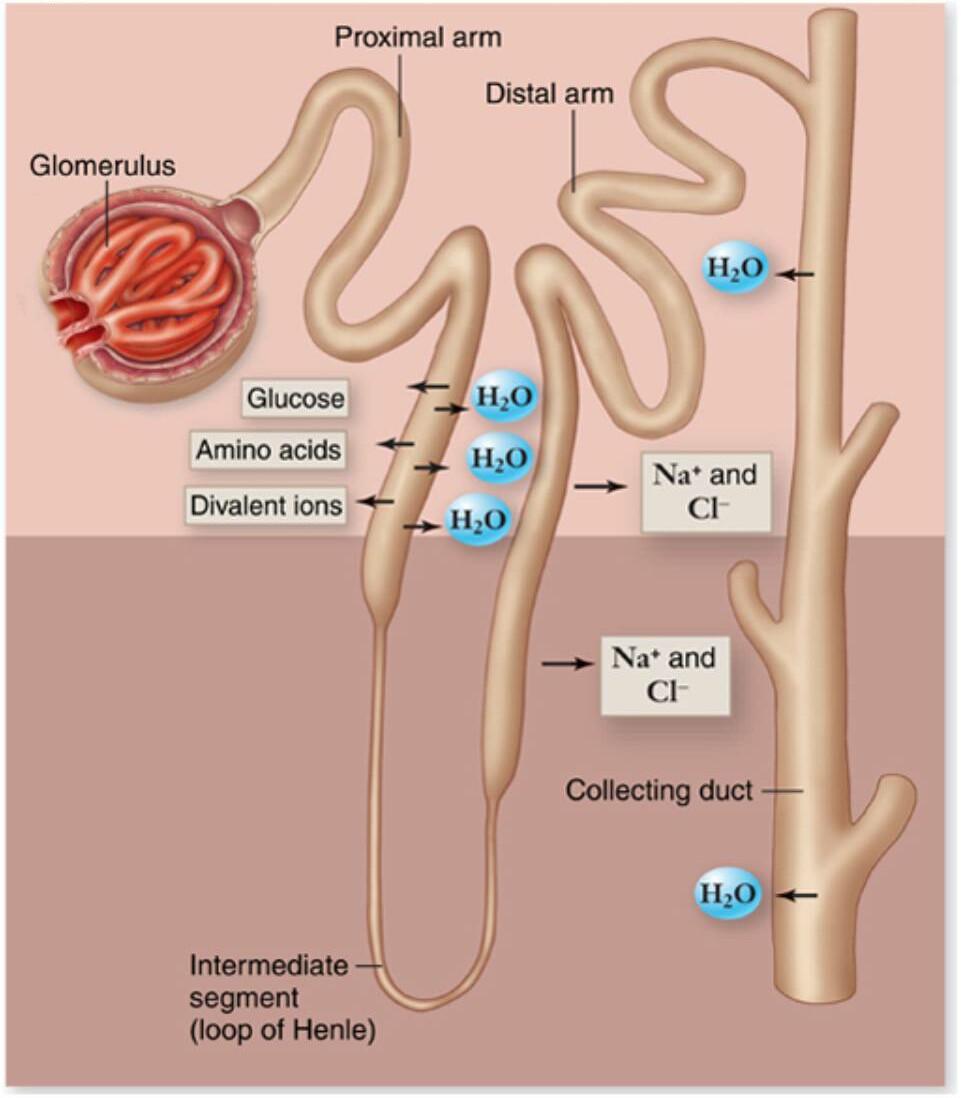 Les néphrons corticaux : représentent 80 à 85% des néphrons, leurs courtes anses de Henle ne pénètre que dans la région externe de la médulla ;
Les néphrons juxtamédullaires : représentent 15 à 20 % des néphrons, leurs longues anses de Henle s’étendent dans la région interne de la médulla.
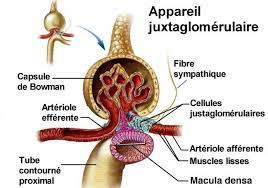 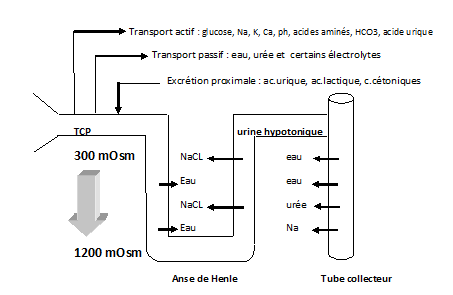 Exploration biologique de la fonction rénale
Examen direct des urines (aspect et odeur)
   Le dosage de l’urée  sanguine et urinaire ;
   Le dosage de la créatinine sanguine et urinaire ;
   L’estimation du débit de filtration glomérulaire            	 ( DFG ou GFR) 
     par  le calcul de la clairance de la créatinine ;
   L’ionogramme sanguin et urinaire ;
   La recherche d’une protéinurie ;
   L’étude du sédiment urinaire.
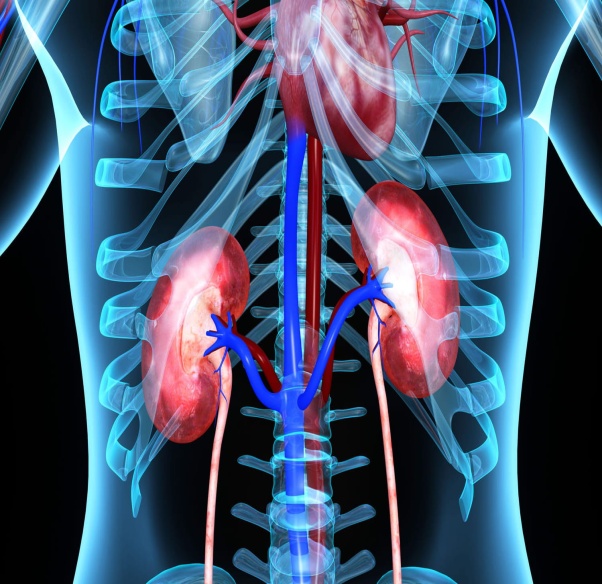 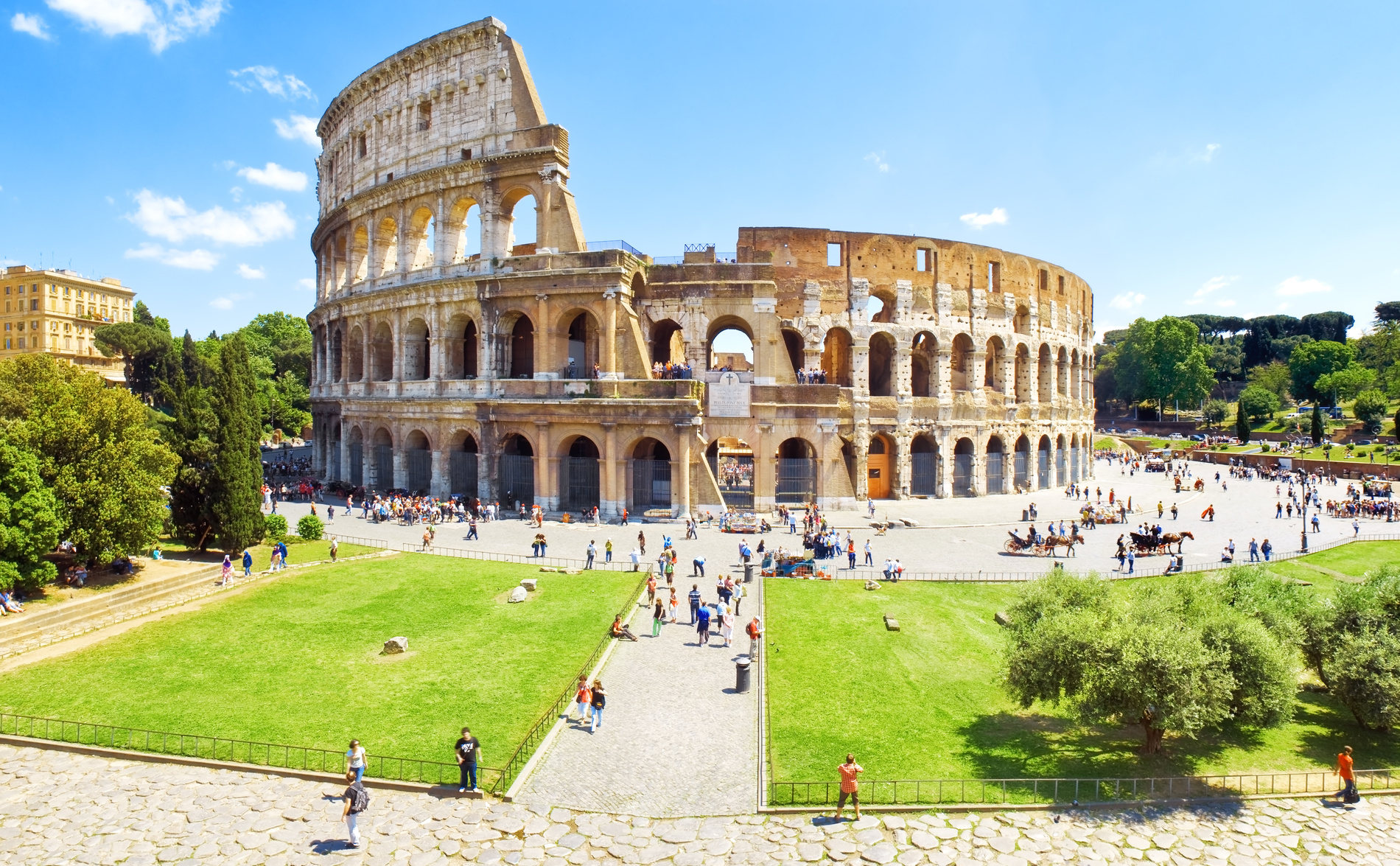 Importance de l’urine dans l’histoire
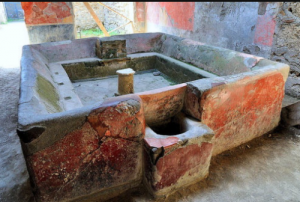 L’urine était utilisée pour le tannage et le blanchissage  de la   laine à cause de sa forte concentration en ammoniac  ;l’empereur VESPASIEN  a imposé un impôt pour les utilisateurs car les caisses de Rome étaient vides.
Urinoir public
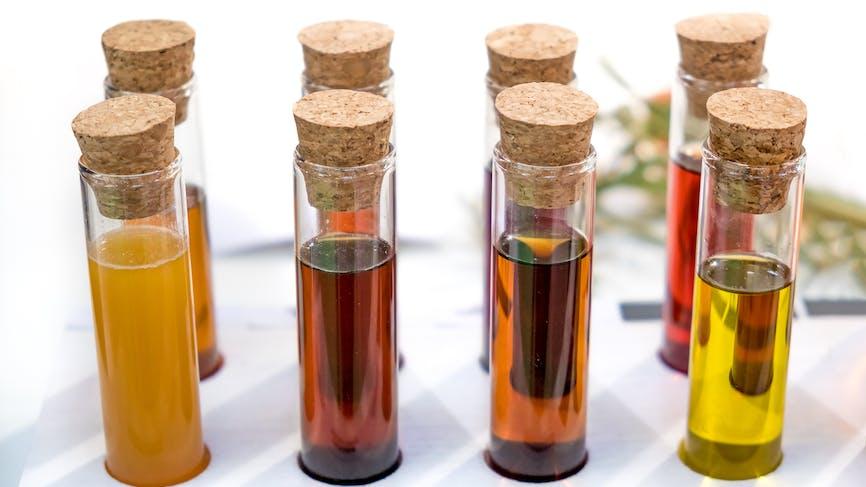 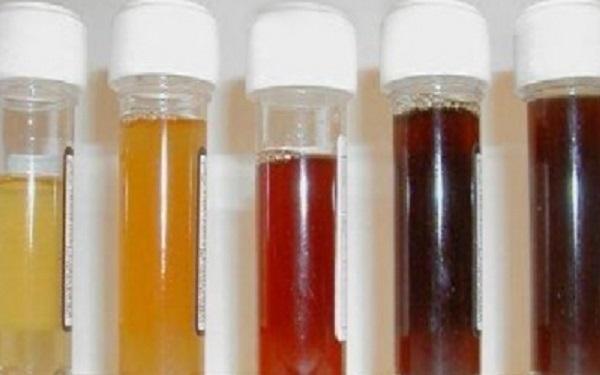 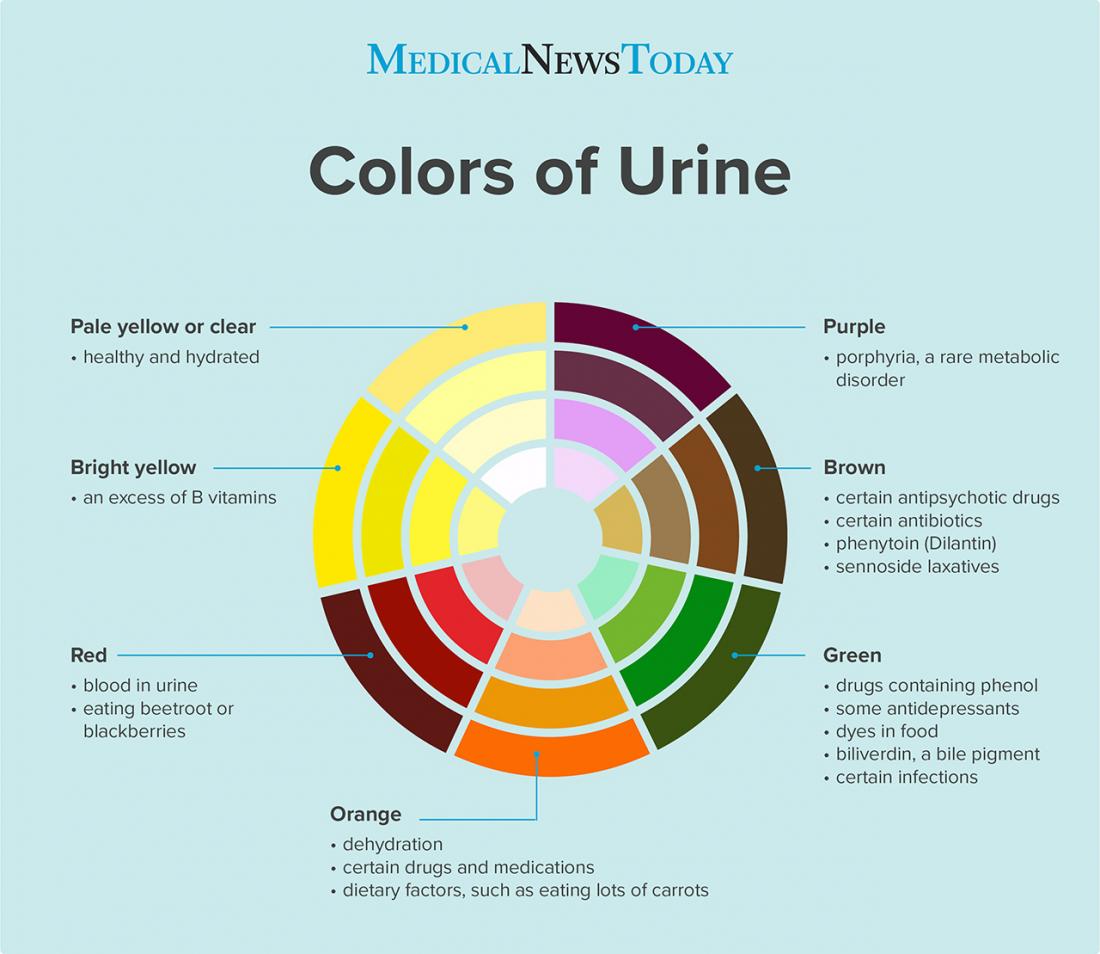 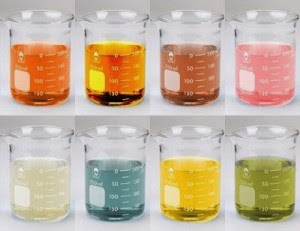 Consumption of beetroot can lead to red urine and stool that resembles blood owing to    a pigment called betanin which causes the red discolouration. Asking about beetroot in the diet may avoid unnecessary panic or investigations
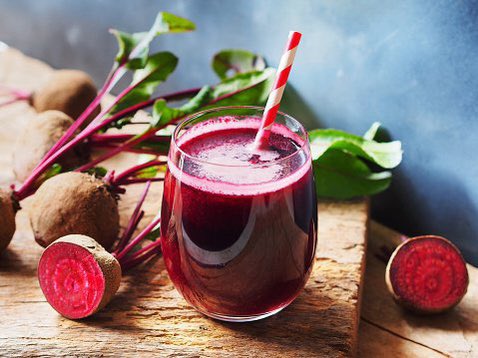 Purple Urine Bag Syndrome
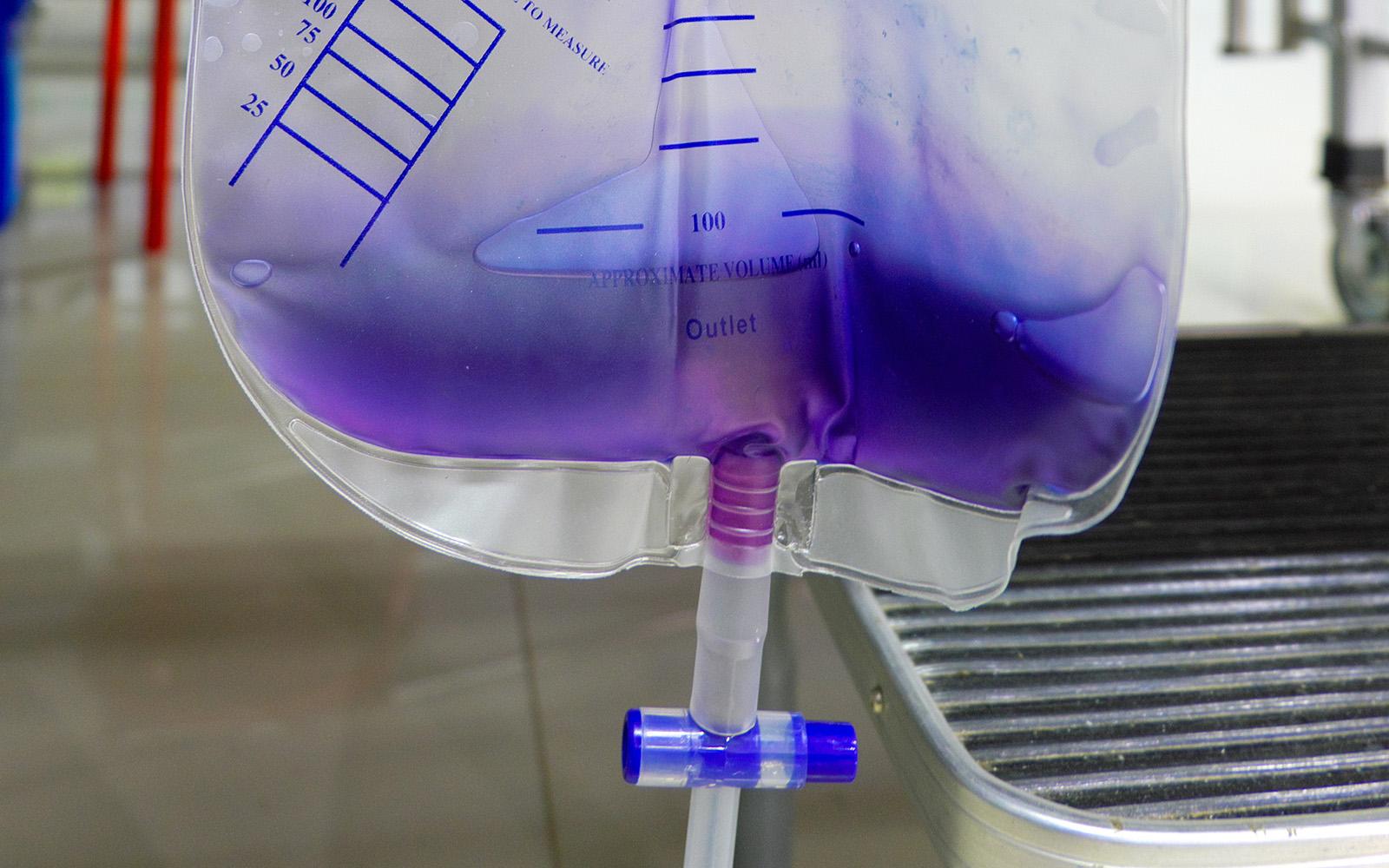 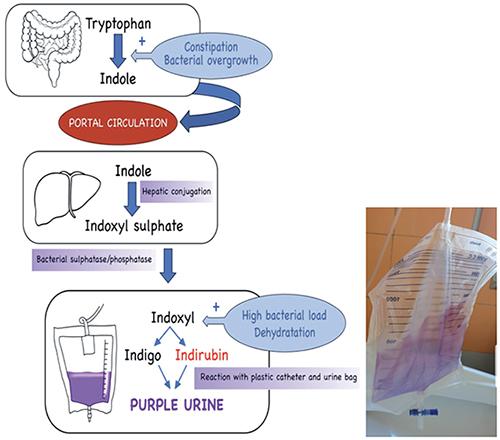 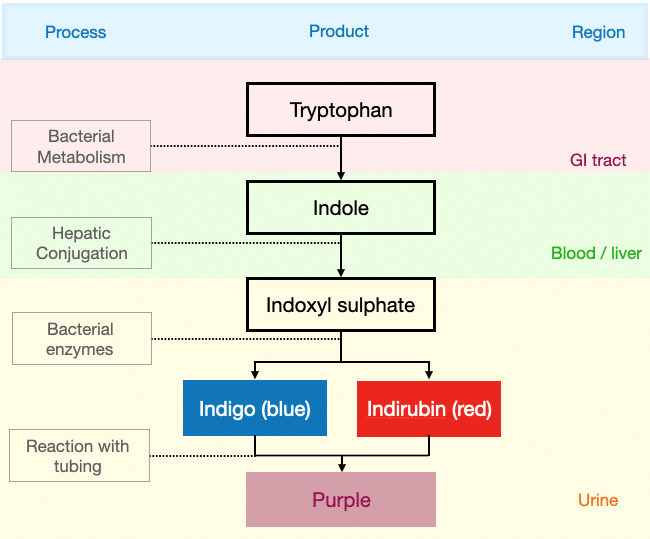 LE SEDIMENT URINAIRE
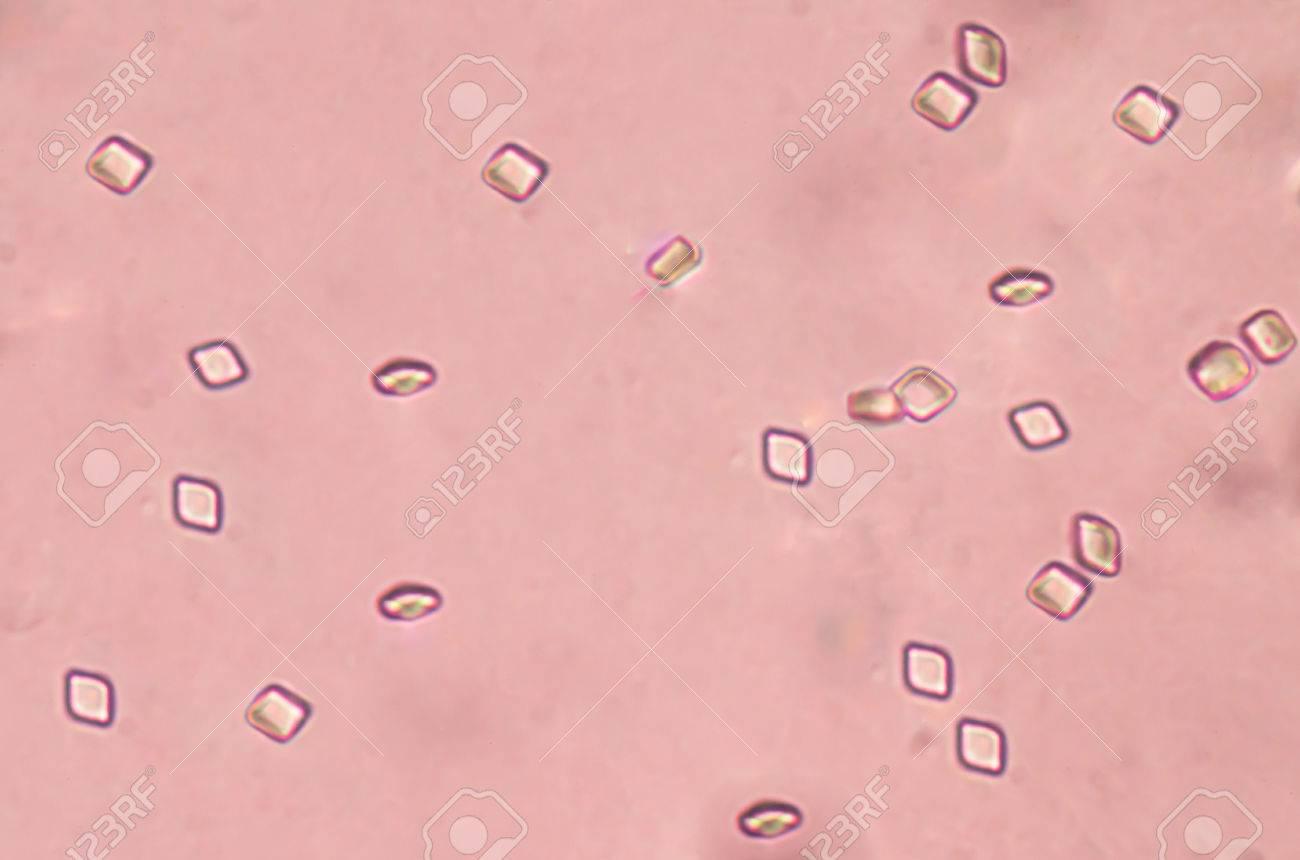 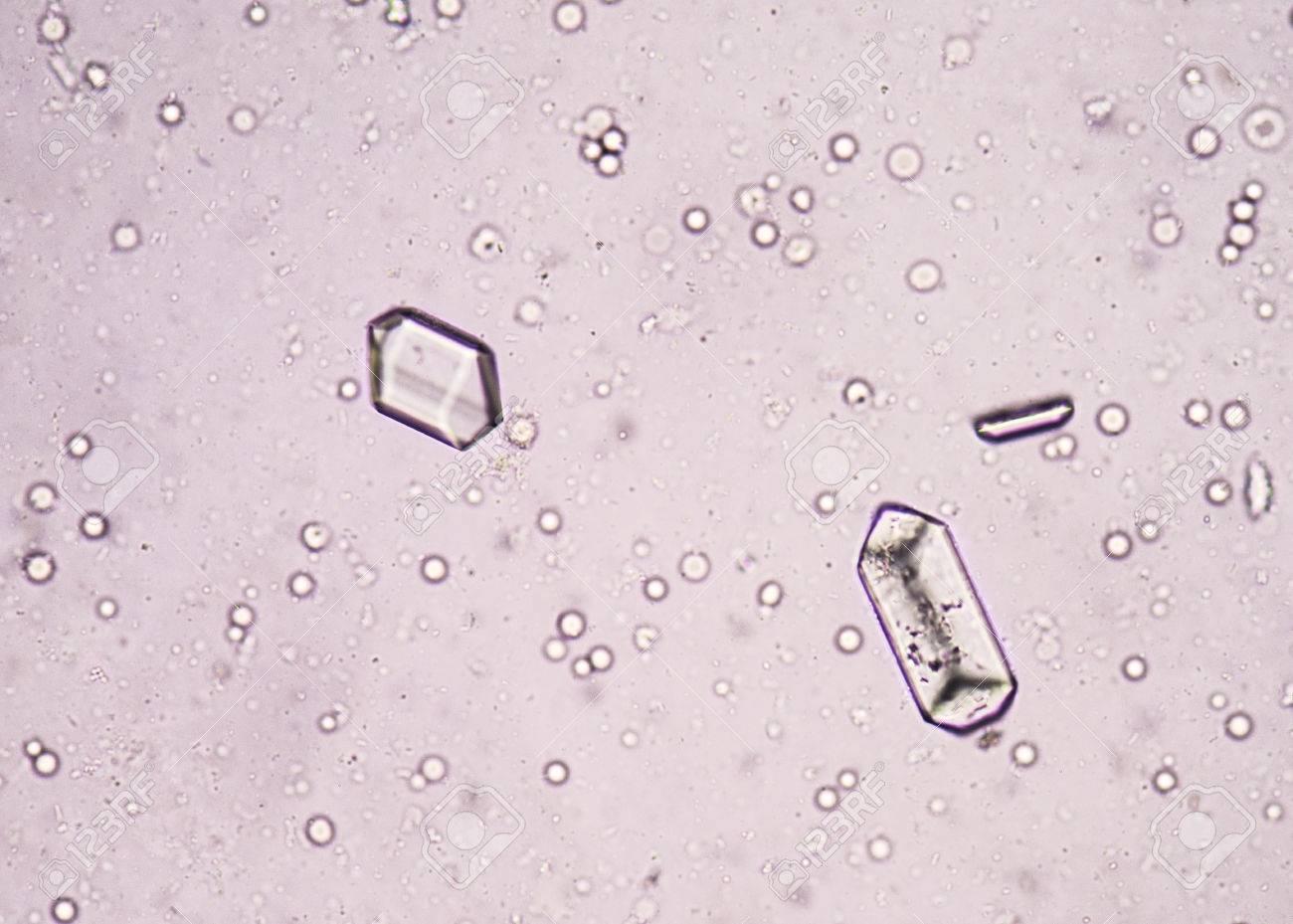 Cristaux de phosphate
Cristaux d’acide urique
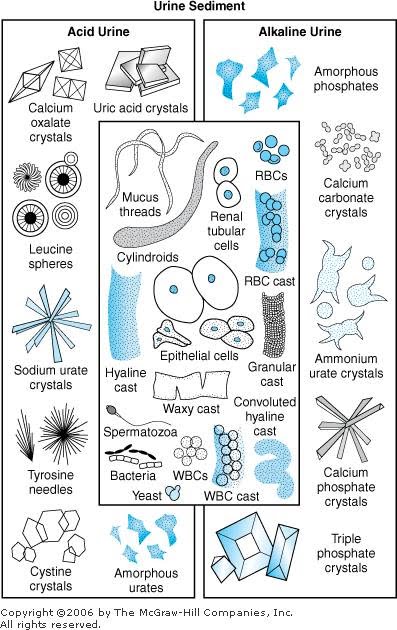 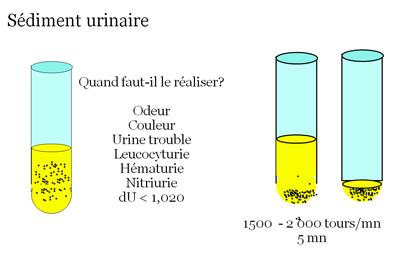 URÉE
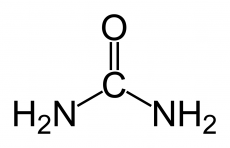 URÉE
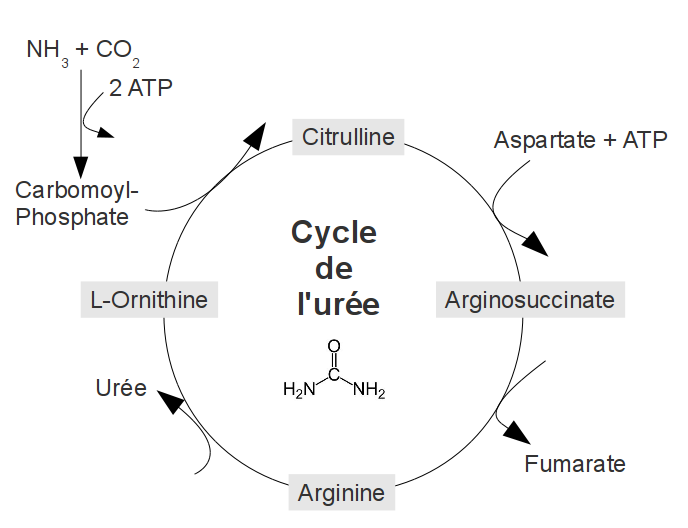 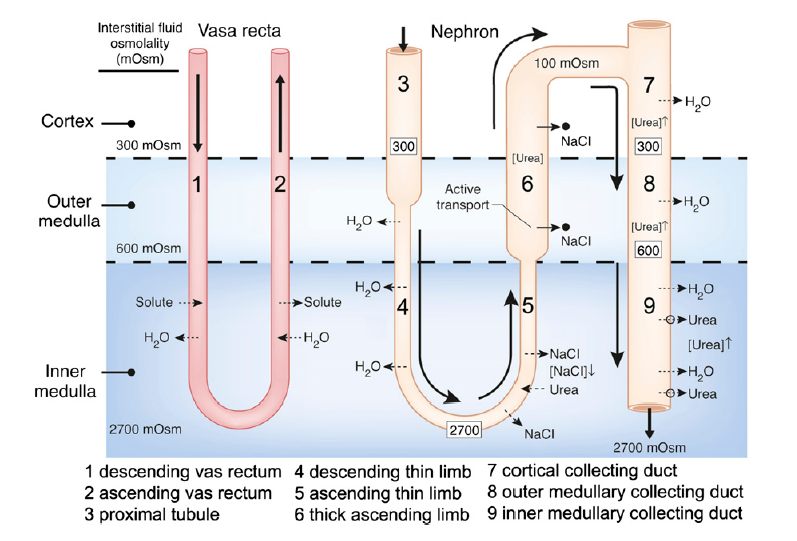 Renal Handling of Urea
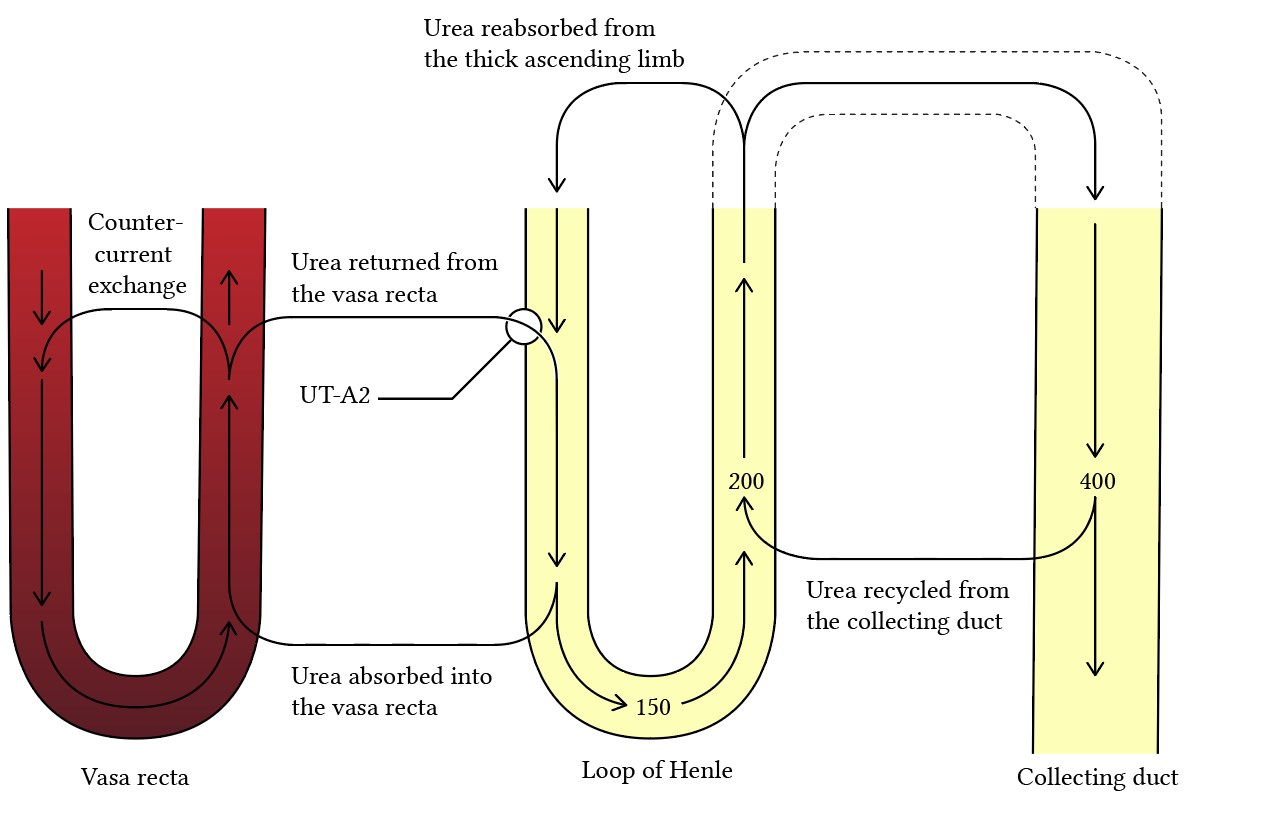 URÉE
En cas de déshydratation majoration de la réabsorption de l’urée au niveau des différents segments rénaux.

Des valeurs élevées en urée peuvent se voir en dehors de toute insuffisance rénale.
Valeur de référence = 0.15 – 0.50 g/L
CREATININE
La créatinine
La créatinine est une molécule d’origine musculaire synthétisée à partir de la créatine phosphate. Ce dernier composé est une source importante d’énergie, rapidement mobilisée par le muscle lors d’un exercice musculaire.
La créatine est synthétisée à partir de deux acides aminés, l’arginine et  la glycine, et un groupement donneur de méthyle.
Une fois formée, la créatine est phosphorylée grâce à une enzyme appelée la créatine phosphokinase (CPK). La réaction catalysée par cette enzyme est réversible.
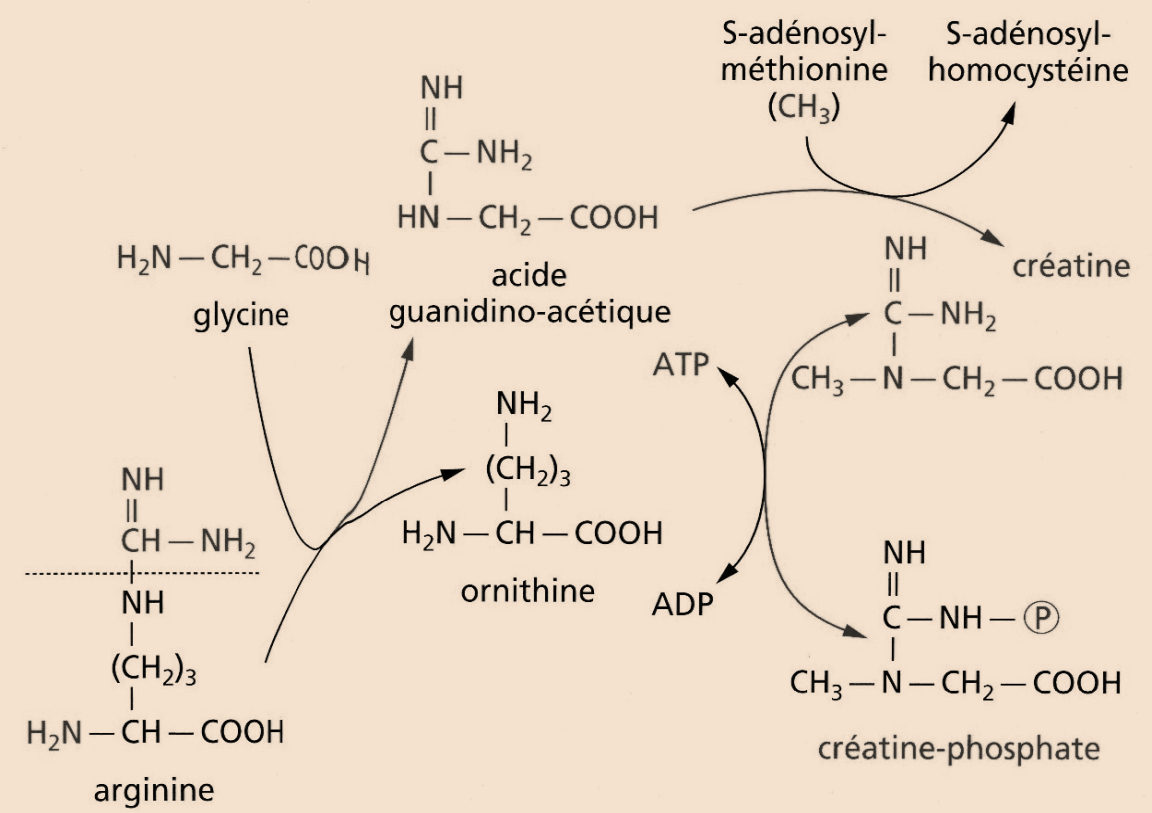 CPK
La production de la créatinine est proportionnelle à la masse musculaire, d’où la difficulté de fixer des valeurs de référence. Son élimination se fait exclusivement par le rein sans subir une quelconque réabsorption tubulaire. Cependant, la sécrétion tubulaire proximale, négligeable dans les conditions normales, devient importante en cas d’insuffisance rénale entraînant une surestimation de la clairance à la créatinine.
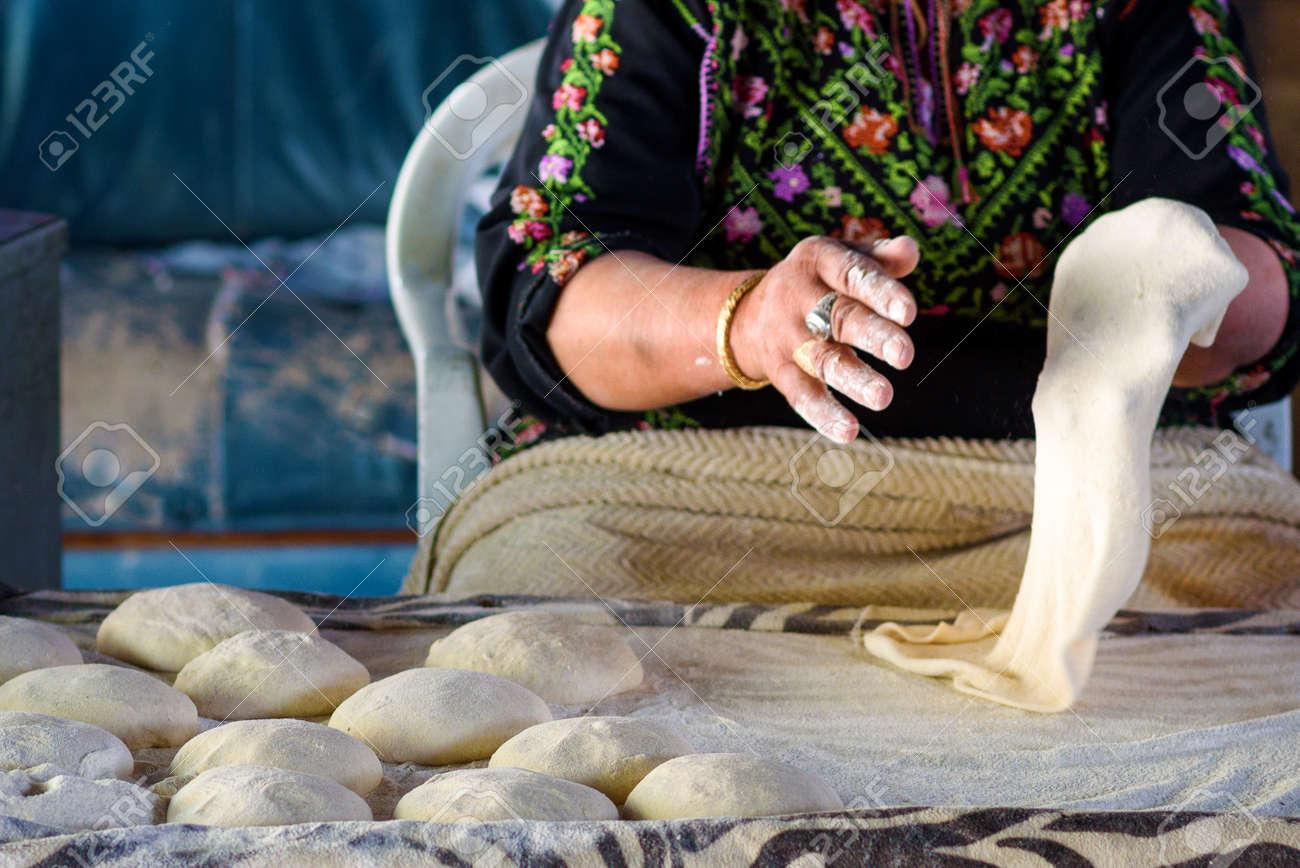 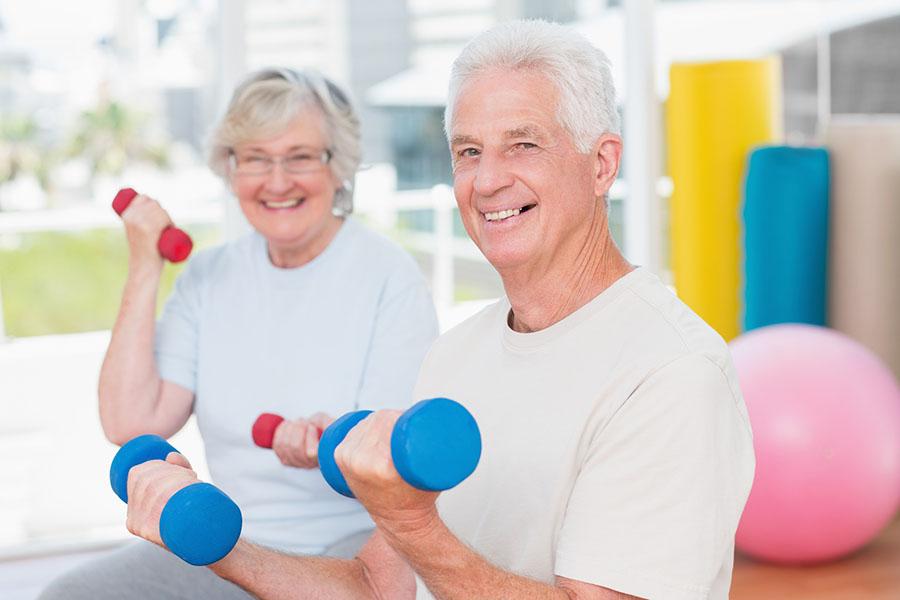 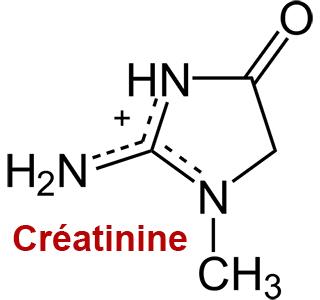 CREATININE ASSAYS
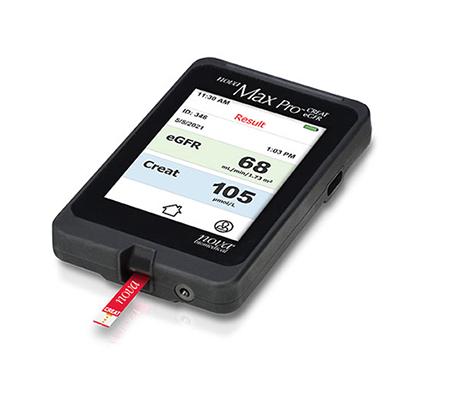 Jaffé avec défécation 
Jaffé directe
Jaffé compensée
Méthodes enzymatiques
POCT
Spectrométrie de masse(IDMS; méthode de référence)
PRINCIPE DE DOSAGE
Reference value:
Homme  < 14 mg/L
Femme   < 12 mg/L
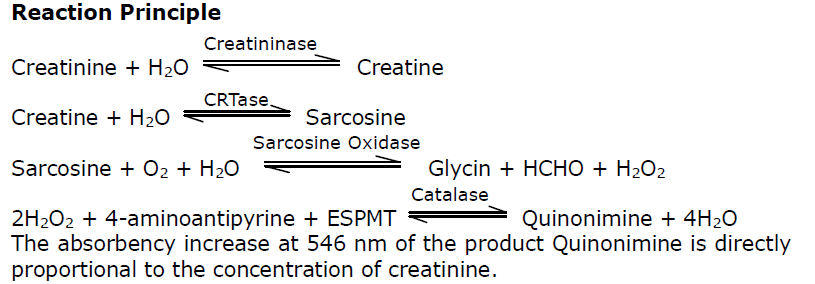 L’hémolyse  et la lactescence sont  gênantes; les résultats sont faussés en cas de gammopathy monoclonale à IgM; ne jamais congelé les réactifs;
Linéarité 1.1 jusqu’à 791 mg/L. Les interférences avec les méthodes enzymatiques sont essentiellement dues aux médicaments à haute concentration : Négatives avec le dobésilate de calcium, la dopamine, la dobutamine, la dipyrone et la N-acétylcystéine ; 
Positives avec la 5-fluorocytosine, la lidocaïne, l’hydroxocobalamine, la N-éthylglycine et la D,L-proline.
[Speaker Notes: L’hémolyse  et la lactescence sont  gênantes; les résultats sont faussés en cas de gammopathy monoclonale à IgM; ne jamais congelé les réactifs;
Linéarité 1.1 jusqu’à 791 mg/L. Les interférences avec les méthodes enzymatiques sont essentiellement dues aux médicaments à haute concentration :
Négatives avec le dobésilate de calcium, la dopamine, la dobutamine, la dipyrone et la N-acétylcystéine ; 
Positives avec la 5-fluorocytosine, la lidocaïne, l’hydroxocobalamine, la N-éthylglycine et la D,L-proline.]
CLAIRANCE DE LA CREATININE
La clairance ou coefficient d’épuration plasmatique est le volume de plasma épuré par unité de temps (ml/min). Pour la créatinine la clairance est donnée par la formule suivante :
Ucréa : créatinine urinaire en 	mg/l  	ou µmol/L
Pcréa : créatinine plasmatique 	en mg/L ou µmol/L
V : volume urinaire en ml/min
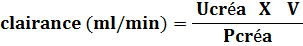 Chez un adulte normal la clairance de la créatinine est de 120 ± 20 ml/min et pour une surface corporelle de 1.73 m2. Cette valeur tend à diminuer avec l’âge.
Conditions à respecter pour la réalisation d’une bonne clairance
le sujet doit boire deux litres d’eau, au minimum,  durant la récolte des urines des 24 heures;
  bien récolter et  chiffrer la diurèse des 24 heures ;
 le prélèvements sanguin doit se faire le même jour  où le prélèvement urinaire est ramené au laboratoire ;
 calculer la surface corporelle du sujet  à partir de son  poids et sa taille.
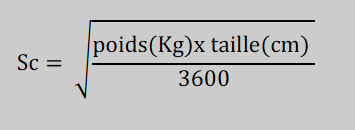 Pour éviter les différents écueils dans la récolte des urines de 24 heures, deux formules ont été proposées pour l’estimation du  DFG:
Équation de Cockroft-Gault (C-G)

Équation de la Modification of Diet in Renal Disease (MDRD)
Âge :  années
Pds :   Kg
Scr :   mg/dl
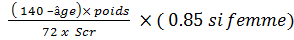 La valeur trouvée doit être corrigée par rapport à 1.73 m2
DFG (ml/min/1.73m2)= 186 x (Scr)-1.154 x (âge)-0.203   x (0.74 si femme)  x (1.210 si noir)
L’équation de Cockroft-Gault est valable pour l’adulte à partir de 18 ans et sans maladie rénale. Par ailleurs, l’équation tirée du MDRD, est plus adaptée et plus précise que l’équation de  Cockroft-Gault pour les sujets avec un DFG inférieur à 60 ml/min/1.73m2.    
Il faut préciser que les deux équations, précédemment citées, ne sont valables que chez certains groupes de sujets et que dans certaines situations, comme l’âge avancé, la malnutrition, l’obésité, les maladies musculaires, la paraplégie ou tétraplégie, l’estimation du DFG par ces équations est inadéquate. Dans ces conditions, il est recommandé  de mesurer la clairance par la récolte des urines de 24 heures.
Pour l’enfant il faut utiliser la formule de Schwartz :
 

 eGFR (ml/mn/1,73m2)=  0.45 X [Taille (Cm)/ créatinine (mg/dl)]
GFR : Glomerular Filtration Rate
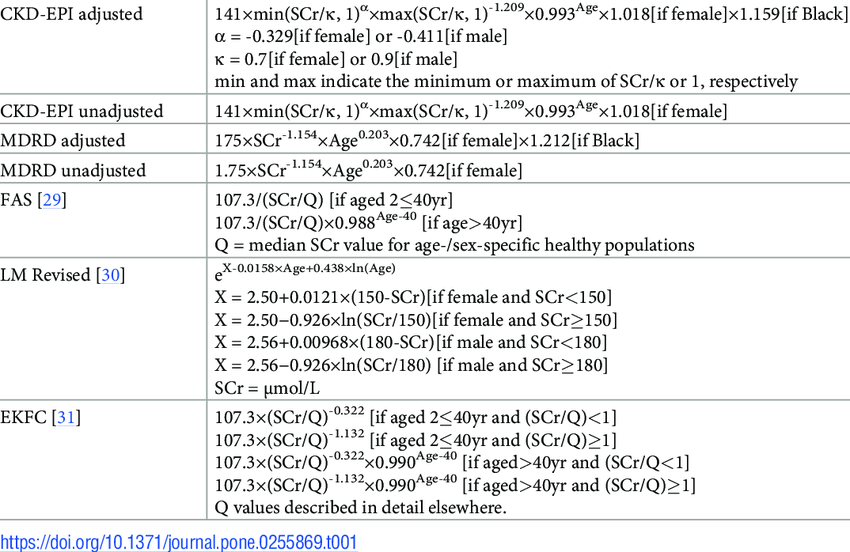 C-G , MDRD, CKD-EPI, EKFCcc
Despite advances in the field of GFR estimation, no equation is perfectly accurate, and GFR measurement by exogenous tracer clearance is still required in specific populations and/or specific clinical situations.
New and old GFR equations: a European perspective
Pierre Delanaye et al
Clinical Kidney Journal, 15 MARS 2023
PATHOLOGIES RENALES
MALADIE  RENALE CHRONIQUE

 MALADIE  RENALE AIGUE
EPIDEMIOLOGY OF CKD
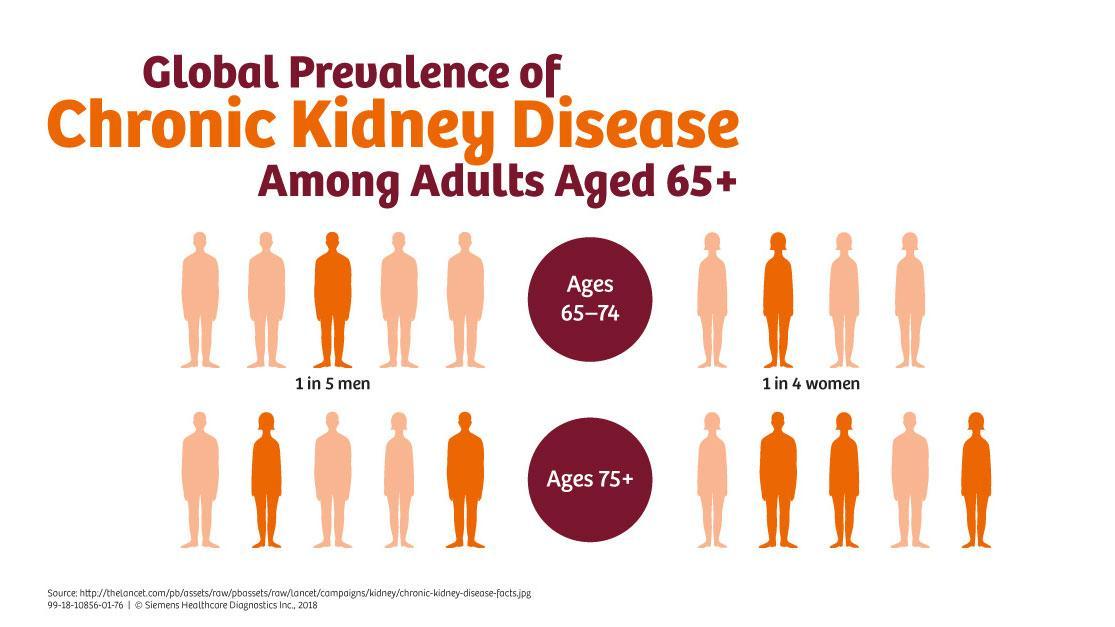 [Speaker Notes: ACCORDING TO ESTIMATION, about 1 in five men and about 1 in four womens between 65 and 74; and half people aged 75 or more, have CKD,
A SILENT KILLER 
Affecting 10 percent of the global population and responsible for more than a million deaths each year, chronic kidney disease (CKD) has become a major public health issue [1]. In the U.S. alone 30 million people, or 15 percent of adults, are estimated to have chronic kidney disease [2]. Around the world, the number of people with chronic kidney disease continues to rise. The impact is immense; patients with CKD face diminished quality of life, higher risk of other health problems, and significant financial costs or death.]
RISK FACTORS
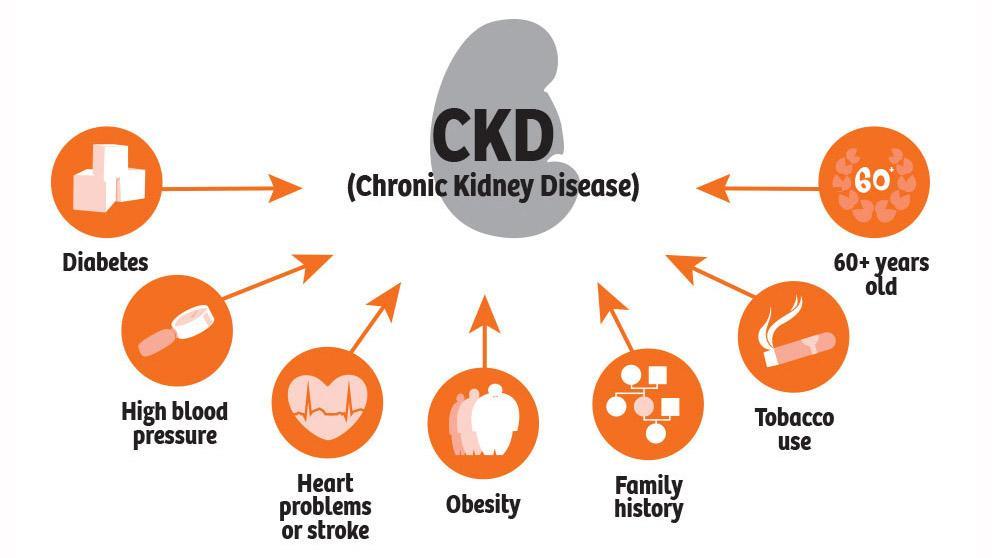 [Speaker Notes: Risk factors include diabetes, hypertension, heart disease, smoking, obesity, high cholesterol, family history of kidney disease, and age 65 or older [5]. The most common causes of kidney disease include diabetes and high blood pressure, but population growth and aging are other factors driving higher rates of CKD. CKD may result due to infections, inflammation, or urinary system blockages such as kidney stones. Painkillers, like analgesics or antibiotics, also may cause chronic kidney disease if taken over a long period of time.]
Definition of chronic kidney disease
Kidney function 

Glomerular filtration rate (GFR) < 60 mL/min/1.73 m2 for > 3 months with or without kidney damage

AND/OR

 
Kidney damage

>3 months, with or without decreased GFR, manifested by either
Pathological abnormalities
Markers of kidney damage, i.e., proteinuria (albuminuria)
Urine albumin-to-creatinine ratio (UACR) > 30 mg/g
[Speaker Notes: NEW DEFINITION OF CKD]
CLASSIFICATION
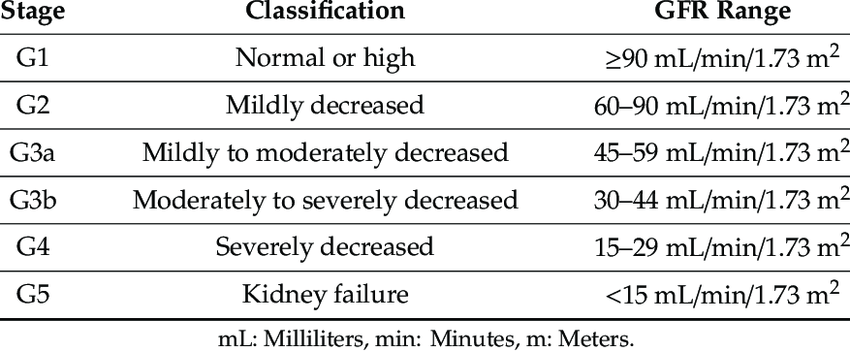 Stages of  CKD by GFR
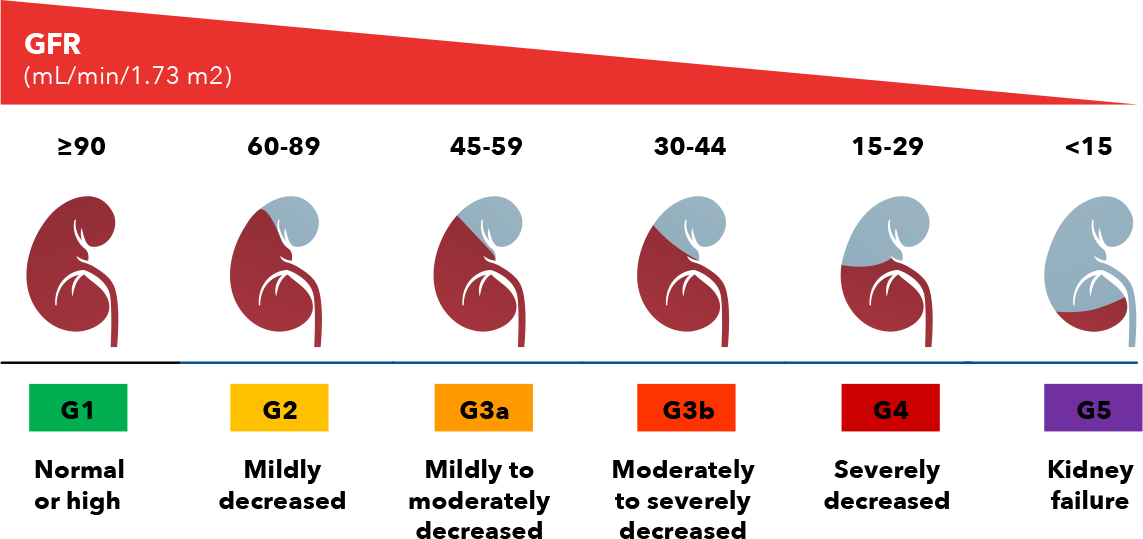 Kidney function is assessed clinically by determining the glomerular filtration rate, or GFR. This is a measure of the volume of liquid filtered from the blood by the kidneys each minute, standardized for the average body surface area of 1.73 m2 .
[Speaker Notes: The KDIGO 2017 Clinical Practice Guideline suggests the classification of chronic kidney disease into five stages, based on glomerular filtration rate (or GFR), which is one of the measures of kidney function that describes the flow rate of filtered fluid through the kidney. This measure tells you how much kidney function you have. As kidney disease gets worse, the GFR number goes down

. The level of GFR and its magnitude of change over time are vital to:
the detection of kidney disease
understanding its severity (categories)
making decisions about diagnosis, prognosis and treatment
detection of CKD progression]
MALADIE     	RENALE AIGUE
( lésion rénale aiguë)
  -Acute kidney injury-
INTRODUCTION
Données américaines : 5 à 10% des sujets en soins intensifs feront un épisode d’IRA au cours de leur hospitalisation;




L’IRA reste mal connue: cause importante 
d’hospitalisations prolongées ; parfois, risque de  passage à la chronicité et même des décès, et donc un coût important pour la santé.
Le sepsis peut se compliquer dans 50% des cas d’une insuffisance rénale aiguë.
(Bastian Abarca Rozasa et al 2020)
[Speaker Notes: Le sepsis est considéré comme la première cause pourvoyeuse d’insuffisance rénale aiguë]
Il est impératif de confirmer le caractère aigu de l’insuffisance rénale et de distinguer l’insuffisance rénale aiguë fonctionnelle de l’organique.
En faveur du caractère chronique de l’insuffisance rénale : les antécédents de maladie rénale, la petite taille des reins, l’anémie normocytaire normochrome, l’hyperphosphatémie, l’hypocalcémie et l’augmentation de la phosphatase alcaline.


Tout retard accusé dans le traitement de l’IRA fonctionnelle pourrait être à l’origine de  lésions organiques irréversibles.
DEFINITIONS
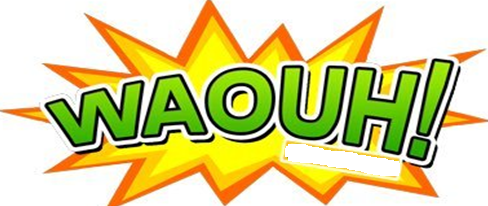 Plus de 35 définitions
Un AKI se définit comme : une augmentation de la créatinine plasmatique ≥ 26,5 μmol/l (3 mg/L) au cours des 48 dernières heures OU –une augmentation récente (survenue au cours des 7 derniers jours) de la créatinine plasmatique ≥ 1,5 fois la créatinine de base OU –une diurèse inférieure à 0,5 ml/kg/h pendant au moins 6 h. ( KDIGO, 2012)
Lésion rénale aiguë ( AKI) englobe toutes les atteintes rénales minimes  jusqu’à l’épuration extrarénale.
[Speaker Notes: Lésion rénale aigue englobe les modifications mineures jusqu’à la défaillance de la fonction rénale et l’épuration extrarénale.]
Classification de la sévérité de la lésion rénale aiguë                                    ( synthèse de la RIFLE et  AKIN )
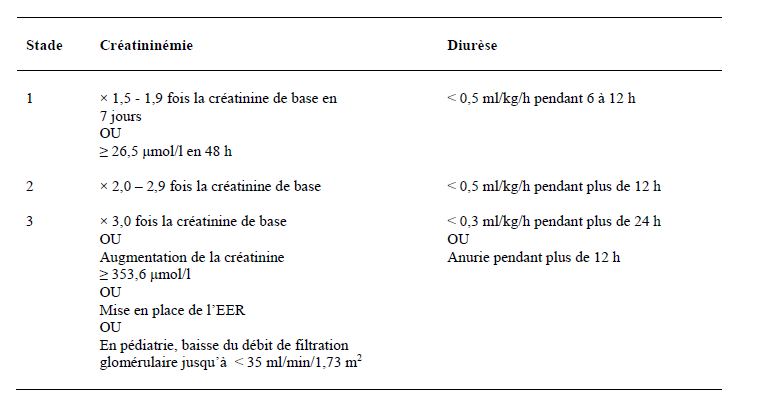 [Speaker Notes: La créatinine et la diurèse restent des critères fonctionnels]
Suite à un AKI tous les organes peuvent être touchés.
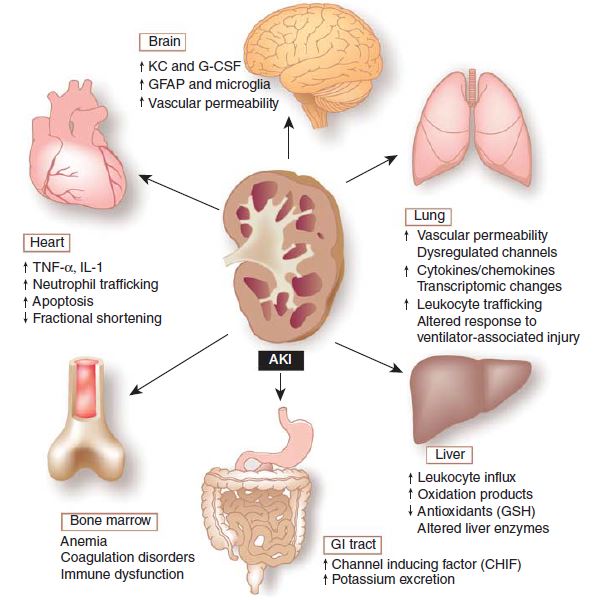 AKI-induced distant organ effects. (Scheel, 2008)
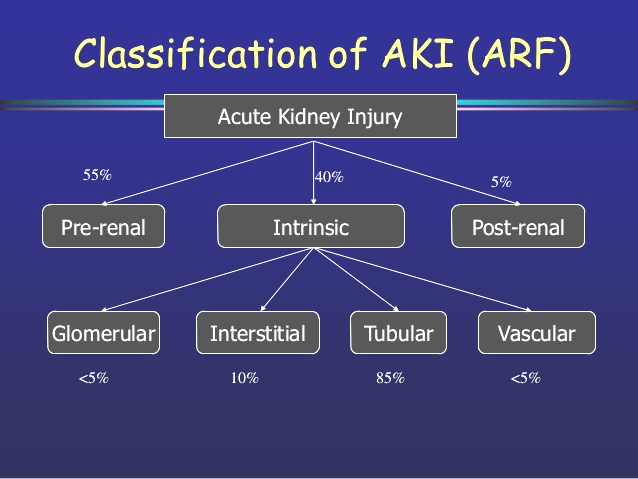 AKI  ETIOLOGIES
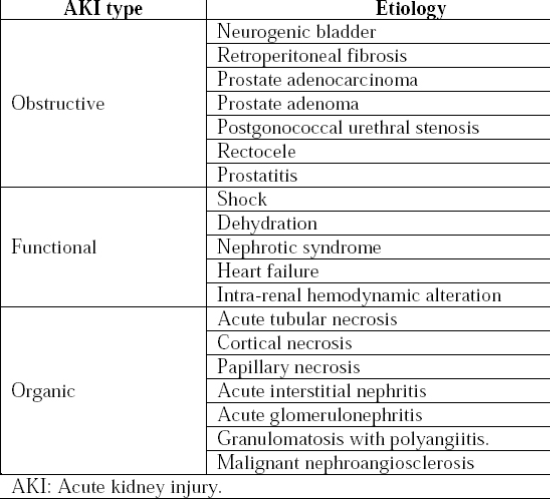 AKI  POST RENALE
AKI   PRE RENALE
AKI  ORGANIQUE
Paramètres biologiques distinguant les différentes formes d’IRA
La fraction excrétée de sodium 
Elle permet avec d’autres paramètres de distinguer l’IRA fonctionnelle de  l’IRA parenchymateuse. Elle se calcule selon la formule suivante :
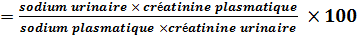 FENa
Dans l’IRA pré rénale, la FENa est, généralement, inférieure à 1, du fait de l’inexistence de lésions tubulaires et de l’augmentation de la réabsorption tubulaire de l’eau et du  sodium en réponse à l’hypovolémie.
EVOLUTION DE LA LESION RENALE AIGUE
RECOVERY ?
 DEATH 
 DIALYSIS  AND RECOVERY ?
CHRONIC KIDNEY DISEASE
PERMANENT DIALYSIS
LES NOUVEAUX BIOMARQUEURS DE LA LESION RENALE AIGUE
Les nouveaux biomarqueurs
de la lésion rénale aiguë
Le diagnostic précoce de l’insuffisance rénale aiguë est important pour débuter une thérapeutique, neutraliser les causes potentiellement réversibles et limiter la progression de l’atteinte rénale, cependant le consensus de diagnostic de l’IRA repose sur deux indicateurs de la fonction rénale qui sont l’oligurie et/ou les taux de créatinine sérique dont la sensibilité et la spécificité sont limitées.
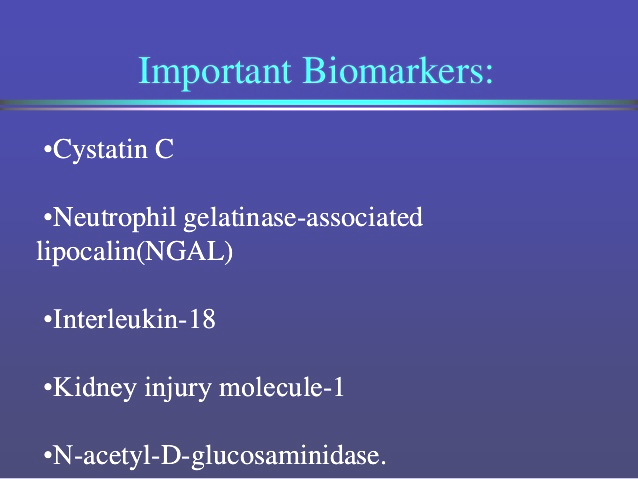 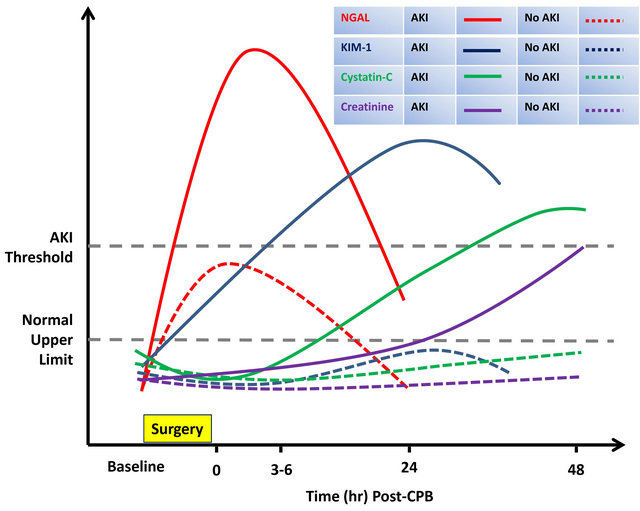 créatinine
La cystatine C :

La Cys-C est une protéine de faible poids moléculaire (13 Kda) produite à un taux stable par toutes les cellules nucléées, libérée dans le sang et ensuite librement filtrée par les glomérules et métabolisée dans le tube proximal. Elle a donc été considérée comme un indicateur plus sensible de la fonction rénale que la créatinine.
NGAL (Neutrophil Gelatinase–Associated Lipocalin)
Le NGAL est une petite protéine appartenant à la famille des lipocalines, qui sont spécialisées , dans la liaison et le transport de molécules lipophiles. Il est synthétisé par les polynucléaires circulants et les cellules  tubulaires rénales et épithéliales. Il a un rôle bactériostatique.
FDA Approves First-of-a-Kind Test to Detect Imminent Risk of Acute Kidney Injury
Dec 22, 2014 | Kidney Disease |
Marqueurs de stress rénal
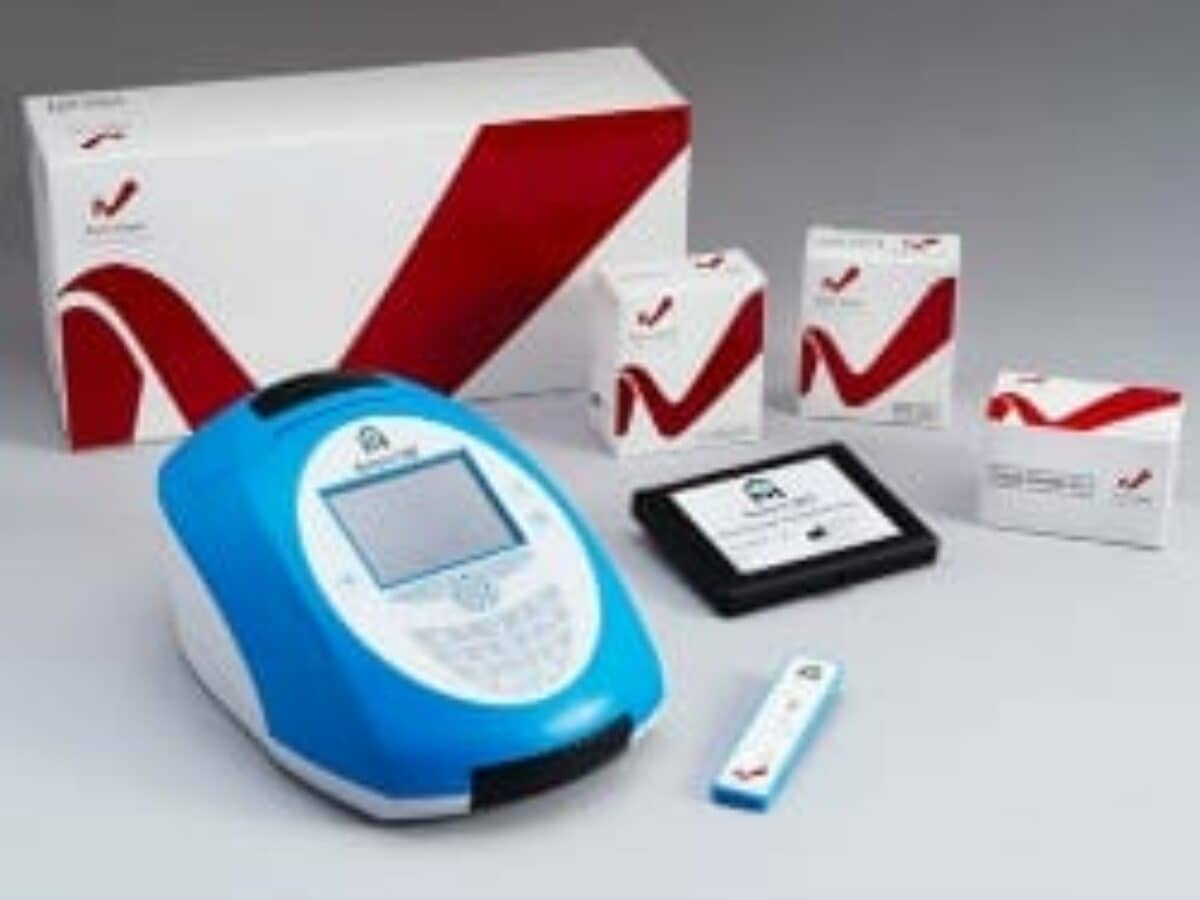 insulin-like growth-factor binding protein 7 (IGFBP-7)

 tissue inhibitor of metalloproteinases (TIMP-2)
Point of Care Testing
CONCLUSION
Les insuffisances  rénales  aiguë et chronique sont des pathologies graves qu’il faut diagnostiquer à temps.

En effet l’IRA est souvent réversible surtout lorsqu’elle       est fonctionnelle.

Les deux première pathologies pourvoyeuses d’IRC sont le diabète et l’hypertension, et donc une surveillance régulière de ces malades devient impérative.
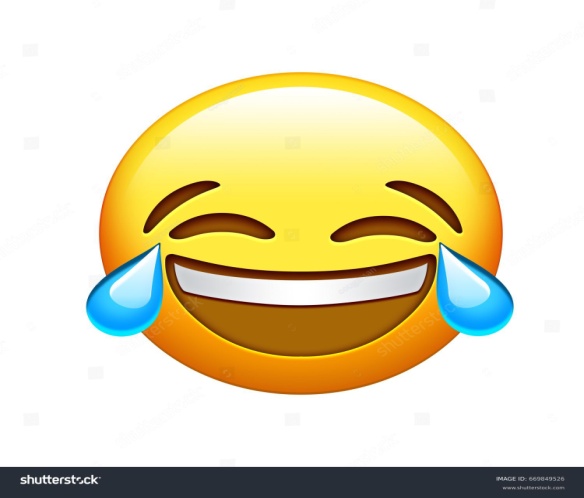 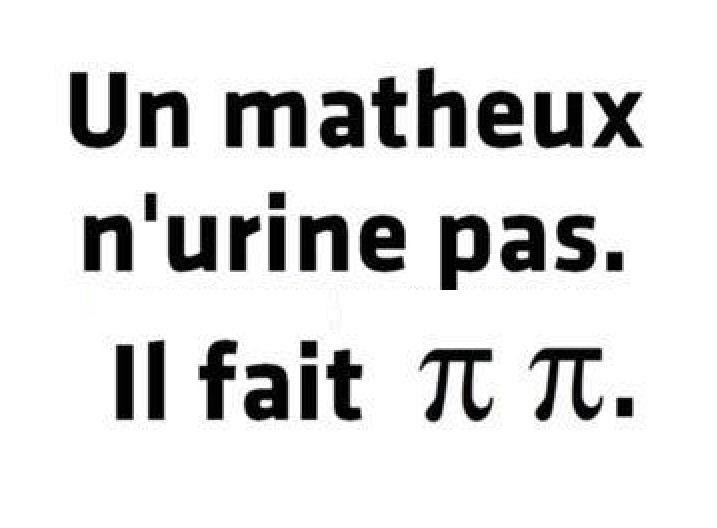 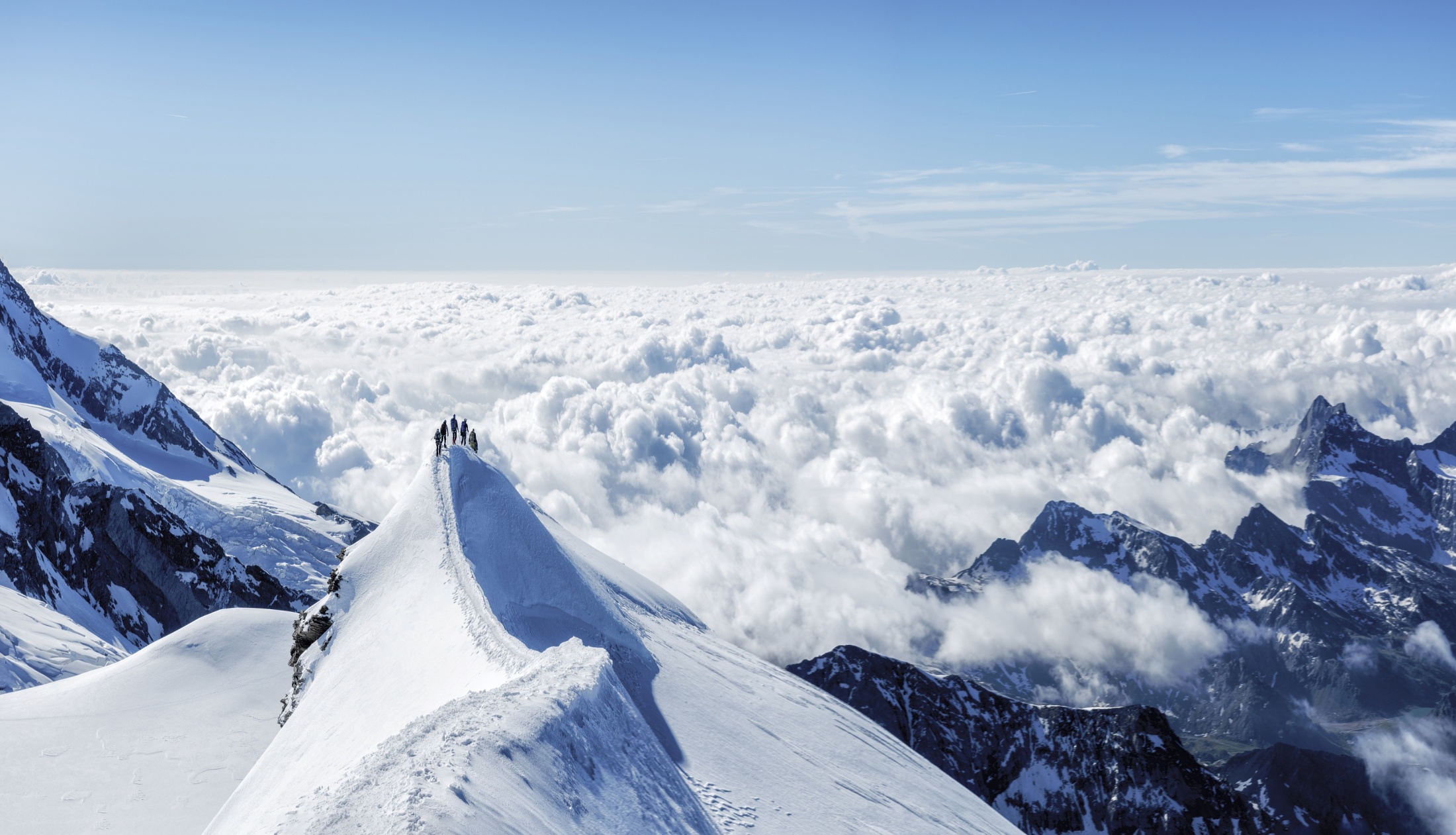 Thank You !